Puma Energy - Network Plan
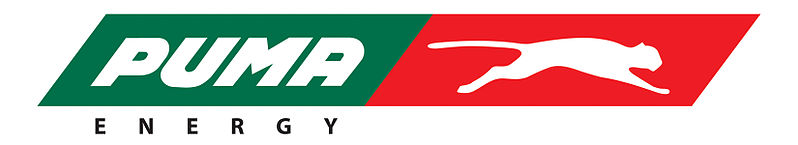 Panama
TM: Ariel Cedenio
Investments and Action Plans
TM: Ariel Cedenio
Ariel Cedenio
Ariel Cedenio
Low Potential – Low Performance
BCG id 10209 - PUMA david central
Gasoline: Excellent operations 
Diesel: Operational opportunities of 7KG
Action Plan:
Get discount accounts in local area.
BCG id 10212 - PUMA MAREASA VIA RAPIDA
Gasoline: Operational opportunities of 11KG
Diesel: Performing at good level
Action Plan:
Change of three products pump in Self Service
Get discount accounts in local area.
Exceptional service 
Track asphalting
BCG id 10217 - PUMA MAREASA INTERAMERICANA
Gasoline: Operational opportunities of 27KG
Diesel: Operational opportunities of 25KG
Action Plan:
Get discount accounts in local area(Project Fomilenio)
High flow diesel pump.
BCG id 12001 - PUMA volcan
Gasoline: Performing at expect level
Diesel: Operational opportunities of 4KG
Action Plan:
Get discount accounts in local area(Project Fomilenio)
High flow diesel pump.
BCG id 20594 - PUMA LA ERMITA
Gasoline: Operational opportunities of 7KG
Diesel: Operational opportunities of 23KG
Action Plan:
None
BCG id 20665 - PUMA BUENA VISTA
Gasoline: Operational opportunities of 7KG
Diesel: Operational opportunities of 3KG
Action Plan:
Maintain a good station image
Get discount accounts in local area
Competitive prices
BCG id 20691 - PUMA JULSA
Gasoline: Operational opportunities of 26KG
Diesel: Operational opportunities of 21KG
Action Plan:
None
BCG id 20741- PUMA CORONADO
Gasoline: Excellent operations 
Diesel: Operational opportunities of 16KG
Action Plan:
Get discount accounts in local area
Add more staff on track attendants 24 HRS 
Exceptional service
BCG id 20756- PUMA PEDASI
Gasoline: Performing at good level
Diesel: Operational opportunities of 9KG
Action Plan:
Maintain the level of current service
Get discount accounts in local area
BCG id 20839- PUMA OTG AGUADULCE
Gasoline: Performing at good level
Diesel: Operational opportunities of 9KG
Action Plan:
Lease renewal 2019
Facelift – change false ceiling
 Station affected by construction of overpass
BCG id 20855- PUMA SANTIAGO
Gasoline: Operational opportunities of 11KG
Diesel: Operational opportunities of 8KG
Action Plan:
Remodeling pending.
Resolution of situation with Alcaldia de Zacatecoluca.
Avoid Run Out. 
Inject capital to the Station.
BCG id 20867- PUMA BURUNGA
Gasoline: Operational opportunities of 11KG
Diesel: Operational opportunities of 8KG
Action Plan:
Align DODO dealer to work with PUMA initiatives (fleet card, step by step service)
BCG id 20869- PUMA MONAGRILLO
Gasoline: Operational opportunities of 9KG
Diesel: Operational opportunities of 11KG
Action Plan:
Get discount accounts in local area
Labeling improvements on 25 avenue. Exceptional service 
Remove sign..
Low Potential – High Performance
BCG Id 64 – puma MAMA OLY
Gasoline: Operational opportunities of 13KG Diesel: Excellent operations
Action Plan:
High flow new pump that allows a better service to diesel customers
Invest in Ruby’s system set
Be competitive in Diesel price in area
recover transport companies with discounts
Consistency in service and image
BCG Id 519 - PUMA ARRAIJAN
Gasoline: Excellent operations
Diesel: Performing at good level
Action Plan:
Consistency in service and image
Get discount accounts in local area.
BCG Id 2009 – puma EL ROBLE
Gasoline: Performing at good level
Diese: Excellent operations
Action Plan:
D&R of canopy $100k
Replacement of tanks and pipes $100k
BCG Id 12002 – puma TIERRAS ALTAS
Gasoline: Excellent operations
Diesel: Excellent operations
Action Plan:
None
BCG Id 20650 – puma SAN JUAN CARRETERA
Gasoline: Performing at good level 
Diesel: Excellent operations
Action Plan:
None
BCG Id 20706 – puma ANTON
Gasoline: Operational opportunities of 17KG Diesel: Excellent operations
Action Plan:
Facelift
Installation of preset in 3 pumps to be able to program
Get discount accounts in local area.
BCG Id 20724 – puma FRONTERA
Gasoline: Excellent operations
Diesel: Excellent operations
Action Plan:
Substitution of high flow diesel dispenser was made (the one that is used the most and constantly failed) there will be efficiency in service.
Consistency in the service and image of the station
BCG Id 20874 – puma RIO SERENO
Gasoline: Excellent operations
Diesel: Excellent operations
Action Plan:
Facelift
Additional tank installation of 5K gal
High Potential – Low Performance
Bcg Id 336 – puma PANAMA
Gasoline: Operational opportunities of 22KG
Diesel: Operational opportunities of 5KG
Action Plan:
Negotiate change of operator (lease)
Getting the operator to solve cash flow problems (loan?)
Achieve commitment to the level of service (hire a supervisor)
BCG Id 341 - PUMA BETHANIA
Gasoline: Operational opportunities of 18KG
Diesel: Operational opportunities of 16KG
Action Plan:
Rent or buy the station?
Fleet Card
Login to PASO A PASO
Hire  new employee on track
Get discount accounts in local area.
BCG Id 507 – puma VISTA ALEGRE
Gasoline: Operational opportunities of 24KG
Diesel: Operational opportunities of 20KG
Action Plan:
Facelift Bathrooms
Achieve consistency in service level (commitment of the manager).
Hire another employee on the track 
Get discount accounts in local area.
BCG ID 520 - PUMA VACAMONTE
Gasoline: Operational opportunities of 6KG
Diesel: Operational opportunities of 21KG
Action Plan:
None
BCG id 2007 - PUMA SAN JUAN PUEBLO
Gasoline: Operational opportunities of 36KG
Diesel: Operational opportunities of 19KG
Action Plan:
Face lift for contract reinsurance,
Get discount accounts in local area.
Price Counseling,
Improve service level (commitment of the station manager)
BCG Id 10223 - PUMA DAVID VIA AEROPUERTO
Gasoline: Operational opportunities of 22KG
Diesel: Operational opportunities of 14KG
Action Plan:
Facelift bathrooms
Pipeline customers discounts
Achieve consistency in the service (commitment of the manager)
BCG Id 10233 – puma DAVID INTERBOQUETE
Gasoline: Operational opportunities of 25KG
Diesel: Operational opportunities of 17KG
Action Plan:
Get the operator to solve cash flow problems (Loan?)
Achieve consistency in the service (commitment of the manager)
BCG Id 12011 – puma BUGABA
Gasoline: Operational opportunities of 26KG
Diesel: Operational opportunities of 30KG
Action Plan:
Fleet Card
Achieve consistency in service level
Install MID Digital
Add more staff on track attendants 24 HRS 
Facelift
BCG Id 20647 – puma CAPIRA
Gasoline: Operational opportunities of 21KG
Diesel: Operational opportunities of 22KG
Action Plan:
Repair of pumps,
High flow pump (Evaluate access modification).
Consistency in the service
Get discount accounts in local area.
BCG Id 20651 – puma CHITRE
Gasoline: Operational opportunities of 16KG
Diesel: Operational opportunities of 10KG
Action Plan:
Hire  new employee on track
Pipeline of new customers
BCG Id 20653 – puma COQUITO
Gasoline: Operational opportunities of 30KG
Diesel: Operational opportunities of 44KG
Action Plan:
Implement the change of dispensers by contract reinsurance
Improve the service
BCG Id 20655 – puma URRACA
Gasoline: Operational opportunities of 6KG
Diesel: Operational opportunities of 19KG
Action Plan:
Change to CODO
Achieve commitment with operator service
BCG Id 20810 – puma penonome
Gasoline: Operational opportunities of 22KG
Diesel: Operational opportunities of 14KG
Action Plan:
Negotiate extension 2019 
Improve image
Manage pipeline of new clients,
Add an employee
Place approximation signs
High Potential – High Performance
BCG Id 503 – puma CHORRERA EL COCO
Gasoline:  Excellent operations
Diesel: Performing at good level
Action Plan:
Change of operator,
Incorporate Ion Diesel
Get discount accounts in local area.
Exceptional Service
BCG Id 504 – puma CHORRERA EDDIE
Gasoline: Operational opportunities of 6KG
Diesel: Excellent operations
Action Plan:
Reinsurance contract lease.
Capture customers credit and discount
Transfer volume of handing to another site.
Improvements in label of the station.
Exceptional service 
MID Digital
BCG Id 537 – puma CHORRERA
Gasoline: Performing at good level 
Diesel: Performing at good level
Action Plan:
Track asphalting
Increase bus route
Get discount accounts in local area.
BCG Id 544 – puma HATO MONTANA
Gasoline: Excellent operations
Diesel: Performing at expect level
Action Plan:
None
BCG Id 20831 – puma AEROPUERTO
Gasoline: Excellent operations
Diesel: Operational opportunities of 5KG
Action Plan:
Initiative of new access to the store, which leads directly to a high flow pump that benefits heavy vehicle revenue from the new terminal
Get discount accounts in local area.
BCG Id 20836 – puma RODMAN
Gasoline: Excellent operations
Diesel: Operational opportunities of 20KG
Action Plan:
Change of operator